Kingston-Rhinecliff Bridge
New York state bridge authority
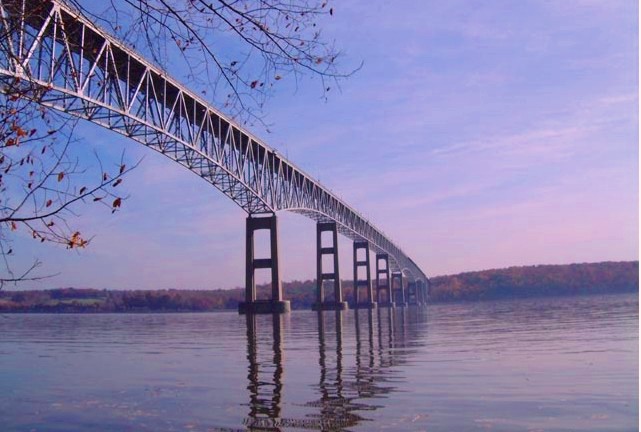 How old is the Kingston-Rhinecliff Bridge?
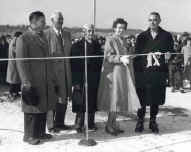 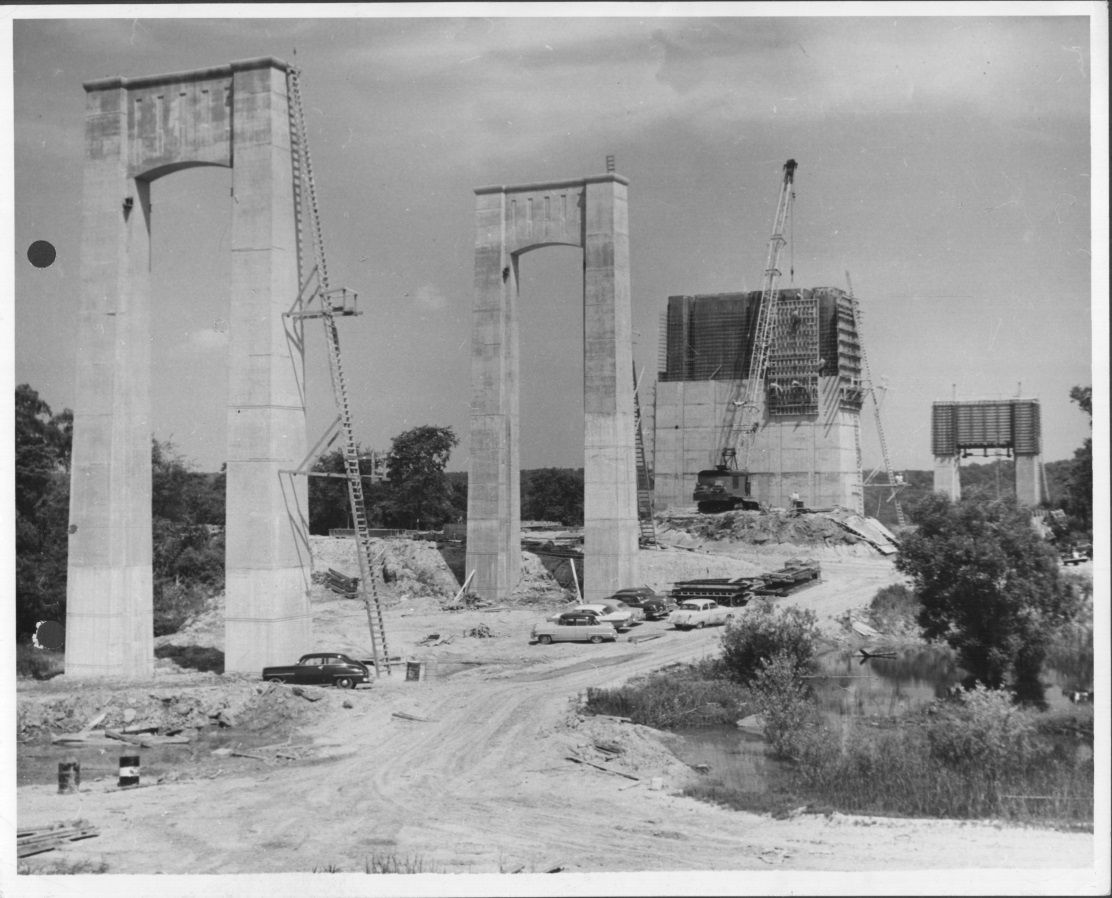 57 years old, it opened on February 2nd 1957
What type of bridge is this?
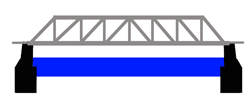 Continuous Under-Deck Truss
How long is the bridge?
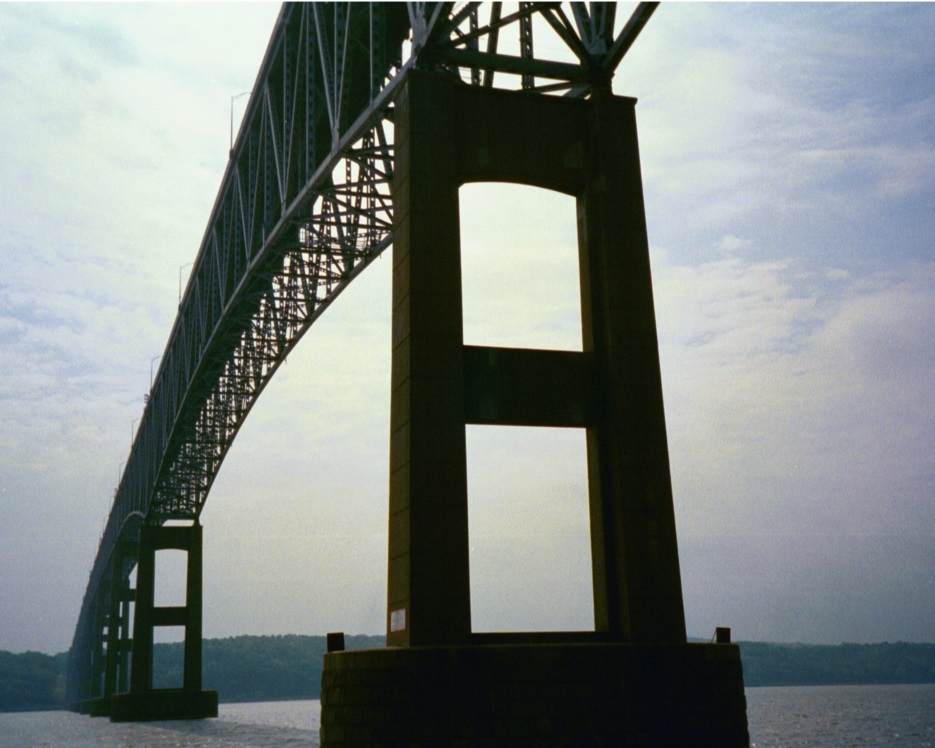 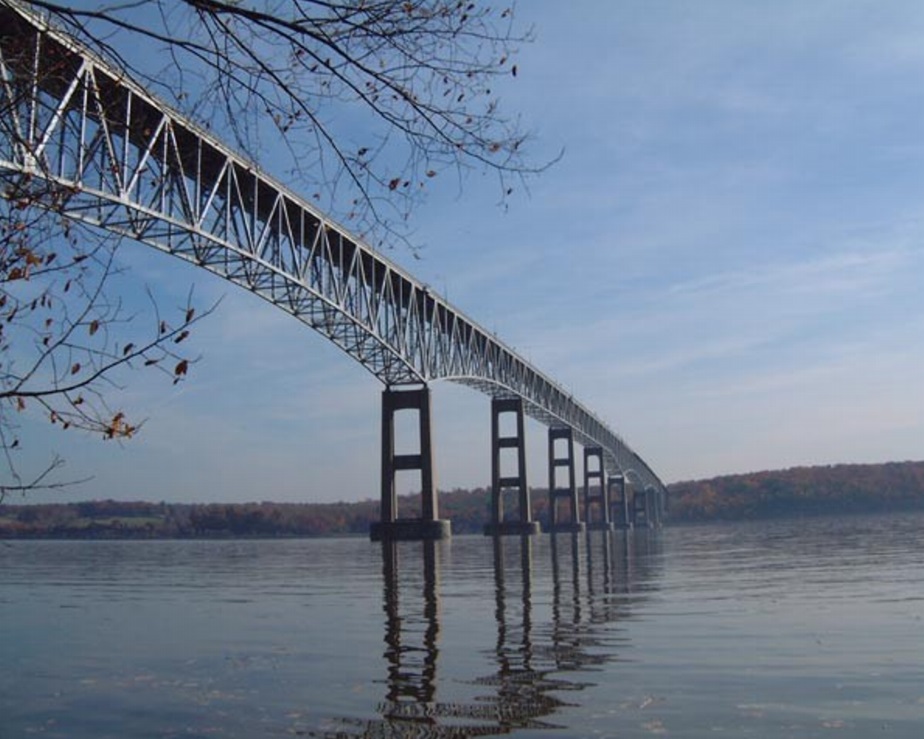 7,793 feet